مبادئ المحاسبة المالية
المحاضرة الثالثة
م.م حسن سالم محسن
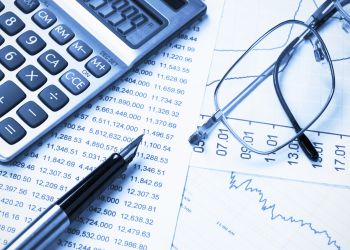 الفصل الثالث 
معادلة الميزانية وتحليل العمليات المالية 

الاطلاع على هذه  المصطلحات لغرض التعرف على اهم لبنة في بناء النظام المحاسبي وهي معادلة الميزانية.   
الدورة المحاسبية: خطوات معالجة العمليات المحاسبية خلال الفترة المالية (سنة مثلا) وتعرض الخطوات بالشكل  الاتي:
1- تحليل العمليات .
2- التسجيل في دفتر اليومية.
3- الترحيل الى دفتر الاستاذ.
4- اعداد ميزان المراجعة قبل التسويات .
5- تسوية الحسابات.
6- اعداد ميزان المراجعة بعد التسويات واعداد القوائم المالية.
7- اقفال الدفاتر القديمة .
8- مسك دفاتر جديدة.

الفترة المحاسبية(المالية): الفترة الزمنية عادة سنة تقويمية التي في نهايتها يتم اعداد القوائم المالية واقفال السجلات المحاسبية القديمة ليتم البدء بدورة محاسبية جديدة.
تحليل العمليات المالية : تمثل المرحلة الاولى في الدورة المحاسبية. ويتطلب التحليل :
1- تحديد نوع البند من بنود معادلة الميزانية ( اصل ام التزام ام حق مالك).
2- تحديد هل زاد ام نقص ذلك البند .
3- تحديد طرفي العملية ( الطرف المدين والطرف الدائن) تمهيدا لاثبات القيد المزدوج في دفتر اليومية.
 
الاصول: موارد اقتصادية تمتلكها منظمة الاعمال مثل ( النقدية, الذمم المدينة, البضائع, الاثاث, المباني).والاصول في الوحدة تتكون ( اصول متداولة مثلاالنقدية, الذمم المدينة, البضائع .....الخ  واصول غير متداولة 
مثلا الاثاث, المباني ......الخ)  

معادلة الميزانية الاساسية:
الاصول = الالتزامات + حقوق الملكية
السنة التقويمية : 
السنة الميلادية تبدا في 1/1 وتنتهي في 31/  12 كل سنة. 

المسحوبات : مسحوبات نقدية او سلعية او اصول اخرى ياخذها مالك المشروع لاستخدامه الشخصي.  

المصروفات: تكلفة الاصول المستهلكة او تكلفة الخدمات المستخدمة في عملية اكتساب الايراد. 

قائمة المركز المالي: (الميزانية العمومية): هي كشف منظم في نهاية الفترة المحاسبية (عادة في 31/ 12) يتضمن ارصدة اصول والتزامات وحقوق المالك في منظمة الاعمال بذلك التاريخ
العمليات المالية: اي حدث اقتصادي اونشاط  في منظمة الاعمال يؤثر في معادلة الميزانية  ( اصول، التزامات، 
وحقوق المالك) ينبغي تحليله وتسجيلة بقيد محاسبي مزدوج مثل ايداع مبلغ نقدي في البنك ، دفع ايجار المحل ..

استثمارات المالك : 
الاصول التي يضعها المالك في منظمة الاعمال وهي اصول نقدية او اصول عينية ( سيارات ، بضاعة ، مكتب، اثاث)

الالتزامات: مطالبات او حقوق الغير (عدا المالك) في اجمالي اصول المنظمة . 

صافي الدخل او صافي الربح : المبلغ الذي تزيد به ايرادات الفترة عن مصروفات الفترة .
حقوق المالك : مطالبات او حقوق المالك في اجمالي اصول المنظمة. 

قائمة حقوق المالك: قائمة مالية تلخص التغيرات في حقوق المالك خلال فترة زمنية محددة ، مثلا من 1/1 الى 13/ 12 اي توضح حق المالك في اول الفترة والتغيرات فيها خلال الفترة وصولا الى حق المالك في نهاية الفترة .  

قائمة الدخل ( قائمة الارباح والخسائر): قائمة مالية تعرض ايرادات ومصروفات الفترة المالية والتي ينتج عنها صافي الدخل ( صافي  الربح) او صافي الخسارة خلال الفترة المالية

الايرادات : الزيادة الاجمالية في حقوق المالك الناتجة عن انشطة المنظمة (تقديم الخدمات او بيع البضاعة) الهادفة لاكتساب الدخل ، مثل ايراد خدمات صيانة، ايراد اشراف، ايراد استشارات ، ايراد بيع بضائع...
مستندات القيد: اي وثيقة مكتوبة تثيت وتوضح العملية المالية وتكون مستندا محاسبيا لتسجيل القيود في دفتر اليومية مثل فواتير الشراء، شيك بنكي ، نسخة ايداع نقدي في البنك ، فواتير لبيع، شريط المبيعات النقدية في الة تسجيل النقدية لامين الصندوق.
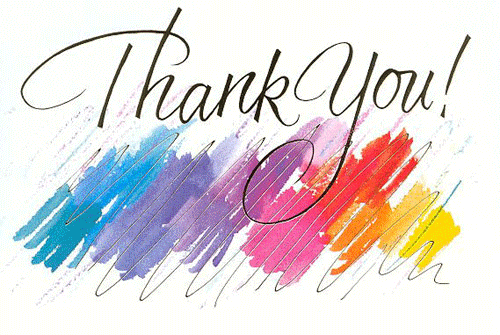